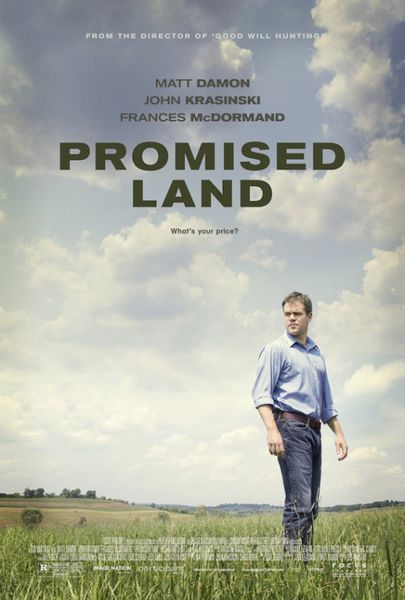 心靈勇氣共同報告
共同指導老師:
駱育萱、林聰益老師
工程‧倫理與社會：
陳宇倫 / 蘇佳瑩
吳佩珊 / 洪雅晴
電影與文學：
蔡凱茵 / 林芷儀 / 潘如璧
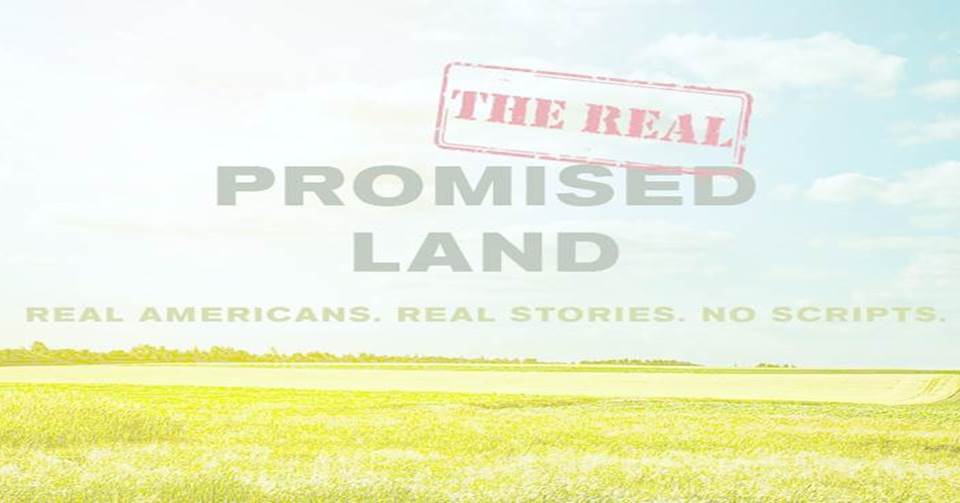 大綱
劇情簡介

角色人物剖析

故事意義

｢適當科技｣與｢風險評估｣
https://www.google.com.tw/search?tbm=isch&tbs=rimg%3ACcUB1jyv8ntEIjgbv97bAsnkPnRPbnMXXa3oemCLQV1Zi9PNoqJzTs8eM3ZVPrwMHRvGzmYrNHQ44BsoAR3DAusDESoSCRu_13tsCyeQEQsjPgAGqkbJKhIJdE9ucxddregRasd0u0TsVcEqEgl6YItBXVmL0xGgGPuCCim8MSoSCc2ionNOzx4zEYDGfSAj9LQKhIJdlUvAwdG8YRITMCzcXJmIAqEgnOZis0dDjgGxGphleUoUKmLCoSCSgBHcMC6wMREejgBW1Oorue&q=promised%20land&ved=0ahUKEwjfgPiA-LzJAhWBJZQKHUAACcwQ9C8ICQ&dpr=1&biw=1600&bih=755#imgrc=xQHWPK_ye0TGiM%3A
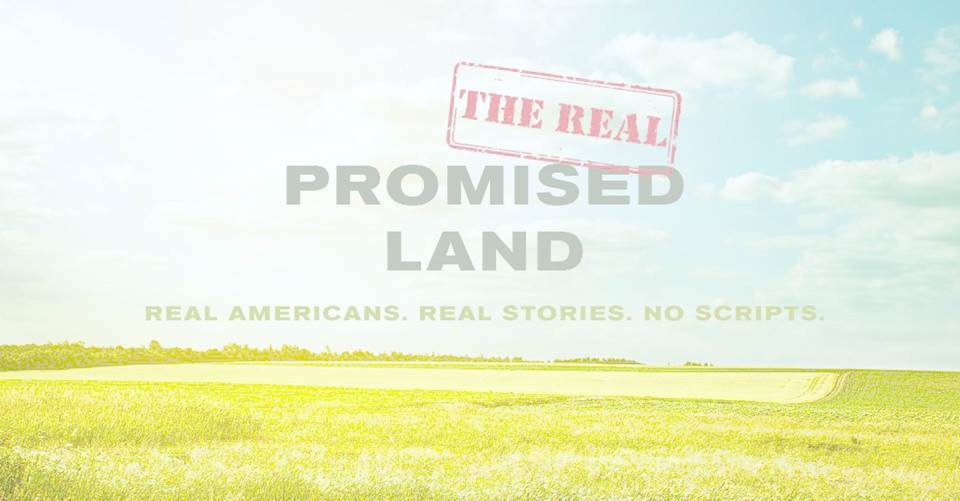 心靈勇氣 共同報告
出身農家，任職於一家大規模的能源開採企業公司的業務員，史提夫·巴特勒，與他的夥伴，蘇·湯瑪遜，被指派至公司欲開發的小鎮，說服鎮民在當地進行天然氣的開發。
        因小鎮經濟條件欠佳，史提夫利用金錢的誘惑遊說鎮民，正當以為一切順利之時。當地教師法蘭克˙葉慈呼籲鎮民關切這個開採案的利弊，在集結會上與史提夫唇槍舌戰，令許原本口頭答應的村民開始猶豫了起來！
       鎮上出現了一位環保人士達斯汀，他提供了十分有力的證據指控環球能源開採公司所進行的開採作業，曾讓其他地方的土地枯萎、生靈塗炭;大部分鎮民開始不相信巴特勒，這也讓兩名業務員的工作陷入膠著的困境。
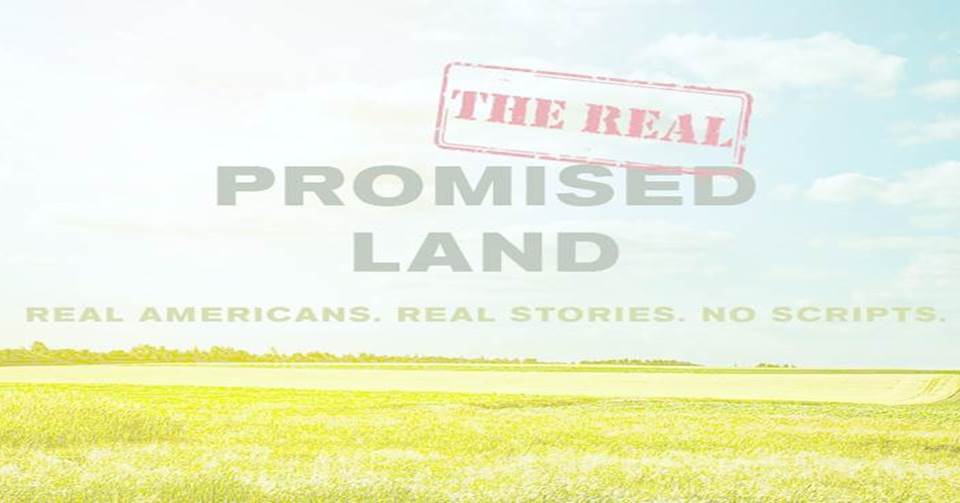 心靈勇氣 共同報告
史提夫回到旅館發現了一份匿名提供的資料，將達斯汀指控環球能源的證據推翻，在看到準備離開的達斯汀之後才知道原來一切都是公司設計好的一齣戲碼，好讓鎮民都賣出自己的土地。 
        在投票當天，他拿出不實的照片並跟鎮民們坦承達斯汀也是全球能源公司派來的，意圖要控制選舉結果。
        在坦承之後，史提夫理所當然的被公司炒魷魚，但他也因此心安理得的繼續留在這個小鎮、這片土地。
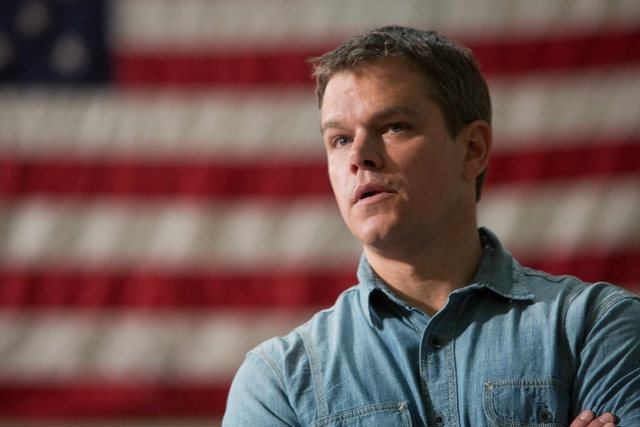 心靈勇氣 共同報告
史提夫·巴特勒(Steve Butler) 
麥特·戴蒙(Matt Damon)飾
圖片網址
:https://www.google.com.tw/search?newwindow=1&espv=2&biw=1745&bih=861&tbm=isch&sa=1&q=%E8%98%87+%E5%BF%83%E9%9D%88%E5%8B%87%E6%B0%A3&oq=%E8%98%87+%E5%BF%83%E9%9D%88%E5%8B%87%E6%B0%A3&gs_l=img.3...14258.14445.0.15026.3.3.0.0.0.0.75.197.3.3.0....0...1c.1j4.64.img..3.0.0.SF_d2j6nV6M#imgrc=J-vxHVAXlNgTOM%3A
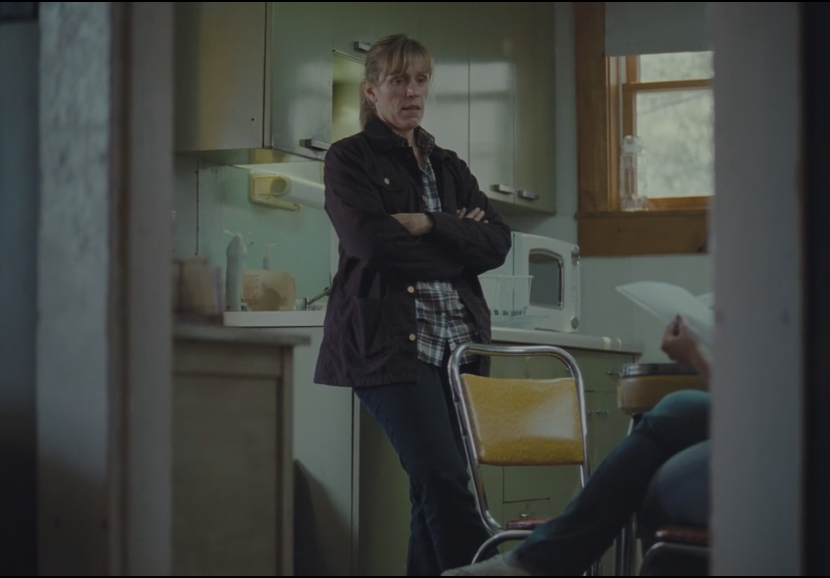 心靈勇氣 共同報告
蘇·湯普遜(Sue Thomason)
法蘭絲·麥杜雯(Frances Mcdormand)飾
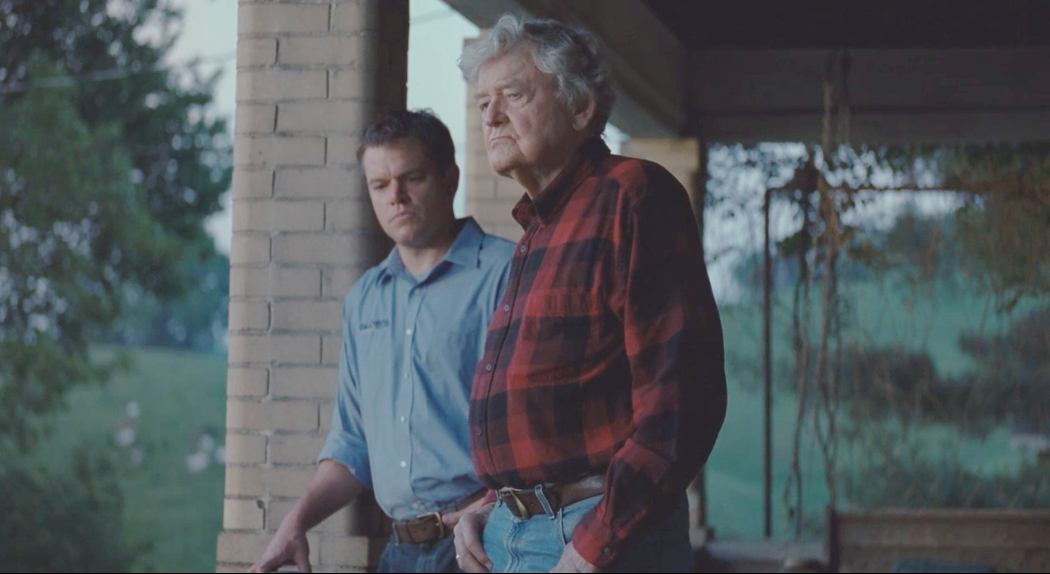 心靈勇氣 共同報告
法蘭克·葉慈(Frank Yates) 
哈爾·霍爾布魯克(Hal Holbrook)飾
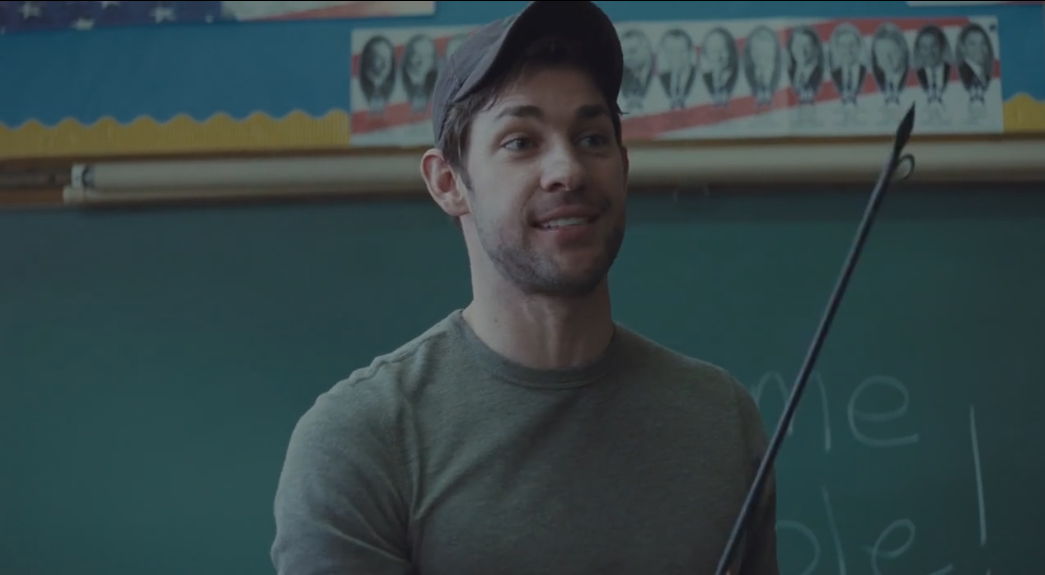 心靈勇氣 共同報告
達斯汀·諾貝爾(Dustin Noble) 
約翰·卡拉辛斯基(John Krasinski)飾
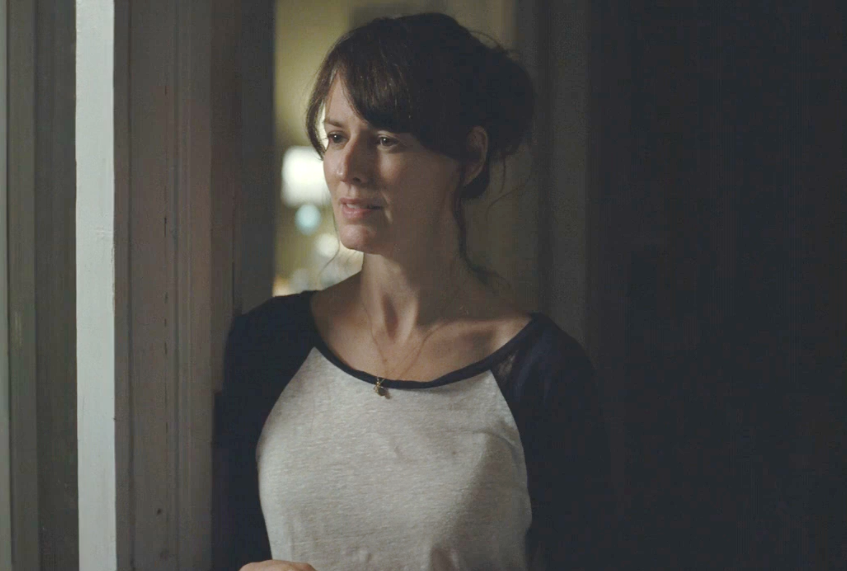 心靈勇氣 共同報告
艾莉絲(Alice)
羅絲瑪麗·德威特(Rosemarie DeWitt)飾
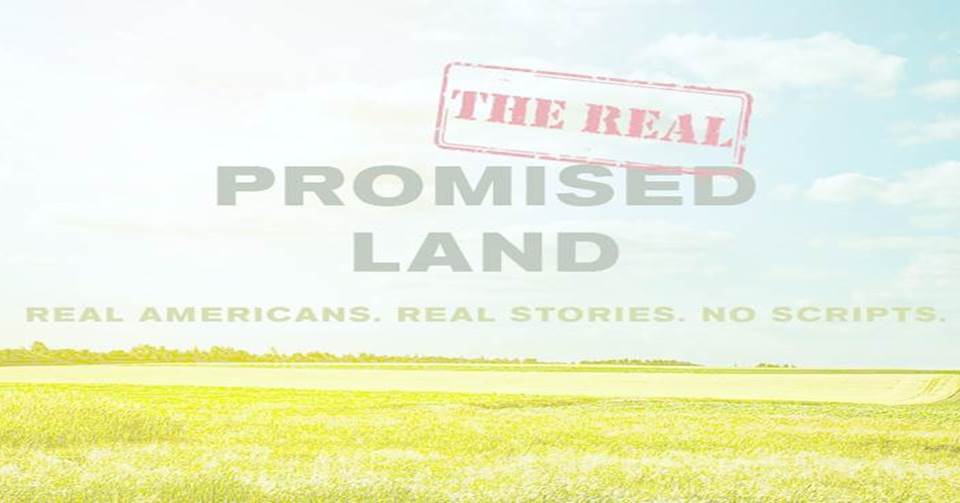 心靈勇氣 共同報告
故事意義
隨著科技的發展，對於自然的迫害是必然的副作用，根本不可能有完全無副作用的發展，礦產是地球經過幾千萬年的結晶，石油、天然氣，經過燃燒產生動力，卻也產生二氧化碳與其他有害氣體。
  對於資源開採所帶來的問題，並沒有給出絕對的對錯結論，同樣的一塊土地，對不同人存在著不同的意義，但如果無法了解自己反對什麼，支持什麼，最後就會陷入劇中那樣，他人的言論不斷動搖自身想法的情況。
  主角在各個過程中與不同角色的衝突，讓他回想起過去生活在農場的回憶，使他從一個只顧自身利益的人，放下誘惑，重拾初心。
  投票的結果、城鎮的未來、簽訂合約問題，也就不重要，他只真心希望，為了金錢出賣自尊造成的後果，不會出現在這個城鎮。
心靈勇氣 共同報告
｢適當科技｣與｢風險評估｣
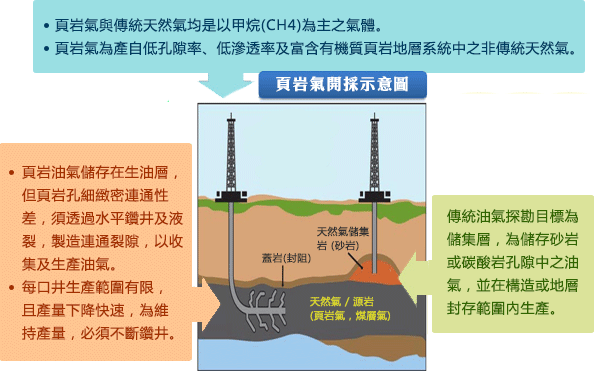 左為新開採方式，右者為傳統開採方式
圖片網址:http://new.cpc.com.tw/division/lngb/information-text.aspx?id=24
心靈勇氣 共同報告
｢適當科技｣與｢風險評估｣
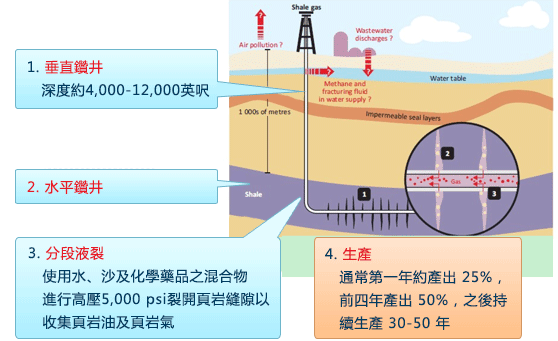 水力壓裂法開採方式
圖片網址:http://new.cpc.com.tw/division/lngb/information-text.aspx?id=24
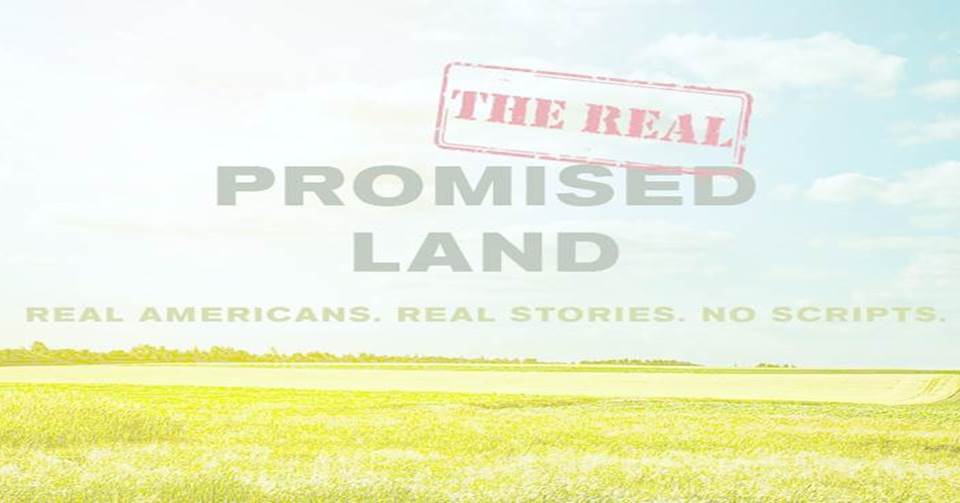 心靈勇氣 共同報告
適當科技:

水力壓裂法的使用，在不同地區，就有不同 的問題。
水力壓裂法需要使用大量的水資源。
墨西哥等地本身就乾旱，在當地以水力壓裂法來開採頁岩氣，便是過度使用當地原有資源來強行取得另一個資源。所以水力壓裂法對當地並不適用，對當地居民也就不是適當的科技。
台灣是水資源豐沛的島嶼，水資源並不缺乏，但因處於地震帶上，如要使用水力壓裂法，應更注重其注入井液體容許量的問題。
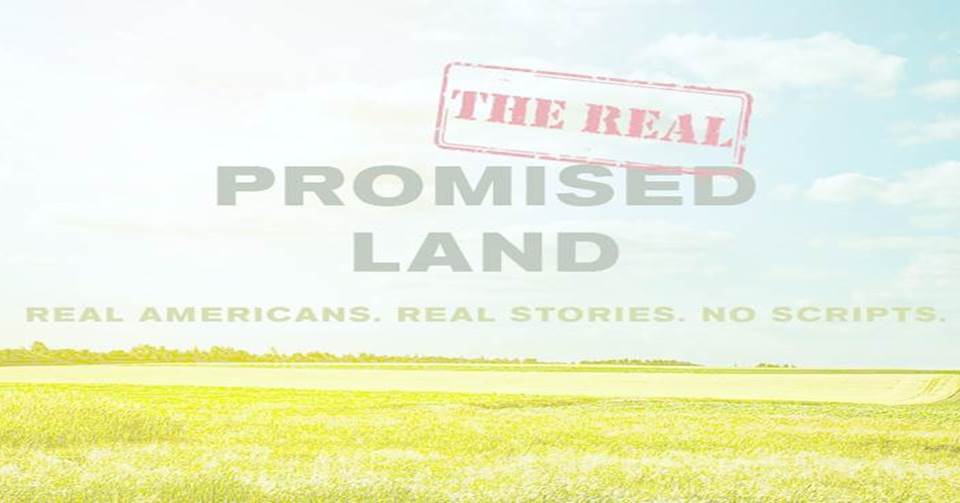 心靈勇氣 共同報告
風險評估:

電影中產生爭議的水力壓裂法不是不可行，也不是絕對有危害的。

應先請專業團隊探勘當地的地質情況
勘查當地是否有水源短缺的問題
研究後續產生的廢水排放問題

水力壓裂法潛在的風險:

需注入大量水源及壓裂液，所產生的廢水會造成自來水、自然、地表植物含有有害物質
開採過程中如地質不適合，會使地層活動變得頻繁
心靈勇氣 共同報告
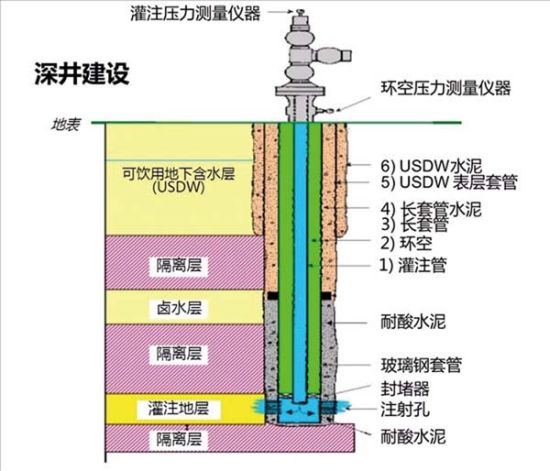 目前廢水的排放主要採用地下灌注法:

地質結構簡單
灌注井之深度
控制技術問題
井的維護問題
圖片網址:http://green.sina.com.cn/news/roll/2013-04-01/110626701802.shtml
心靈勇氣 共同報告
謝謝觀賞